Järvafältet
1
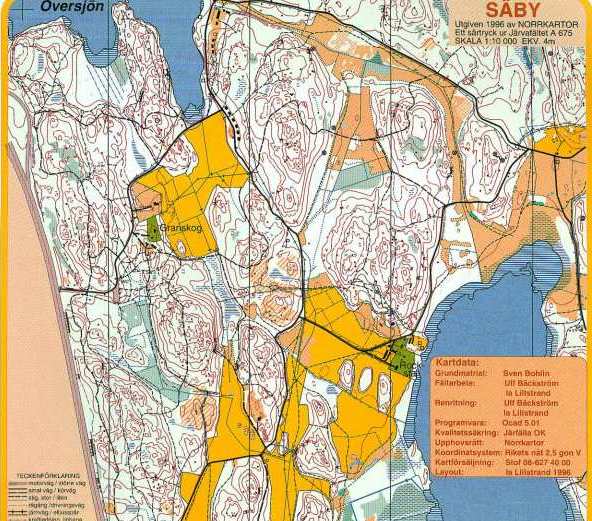 Date: August 12, 1998
Start: 19.10 (no headlamps)
Frequency: 3.580 kHz
Timing: 7 posts, transmit: 1 minute,26 seconds (10 minute cycle)
Length: approx. 5 km
Number of runners: 9
Organiser: Hans Sundgren
6
2
5
4
3
7
OH 1 - 980815 © Hans Sundgren
Järvafältet
1
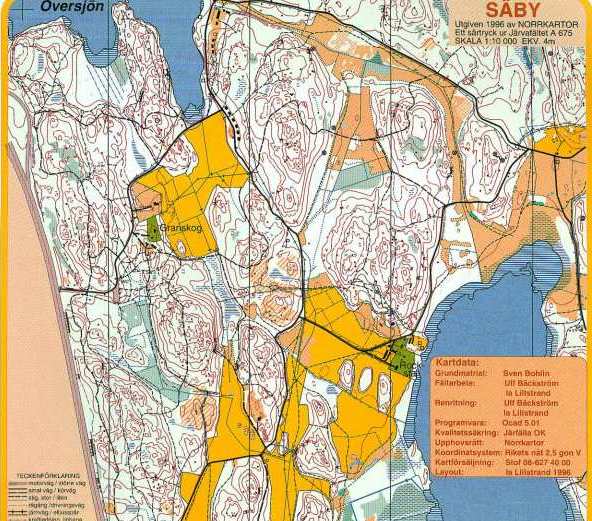 Olle Nilsson,1:33:40
6
2
5
4
3
7
OH 2 - 980815 © Hans Sundgren
Järvafältet
1
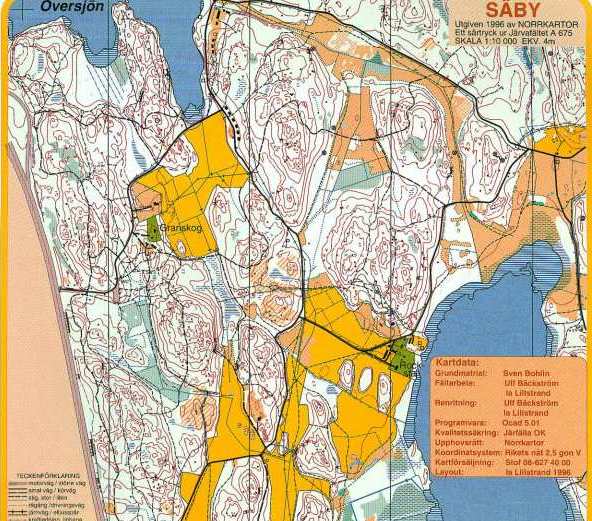 Gunnar Svensson, 1:35:28
6
2
5
4
3
7
OH 3 - 980815 © Hans Sundgren
Järvafältet
1
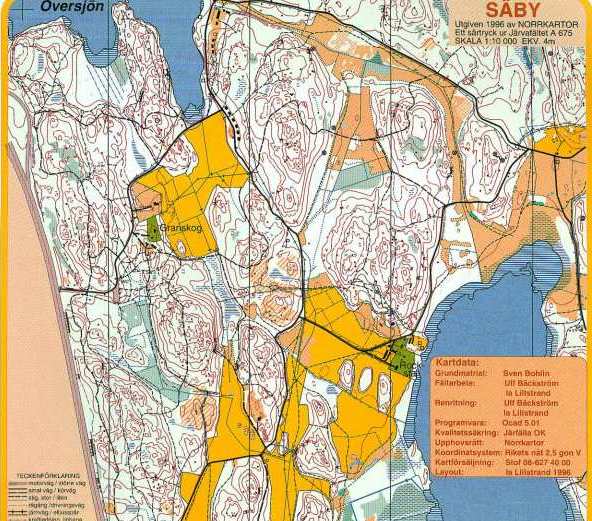 Gunnar Fagerberg, 1:42:10
6
2
5
4
3
7
OH 4 - 980815 © Hans Sundgren
Järvafältet
1
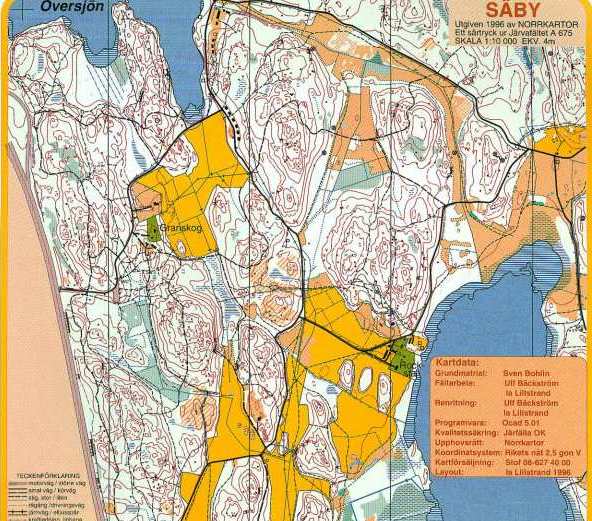 Claes Thoren,1:43:45
6
2
5
4
3
7
OH 5 - 980815 © Hans Sundgren
Järvafältet
1
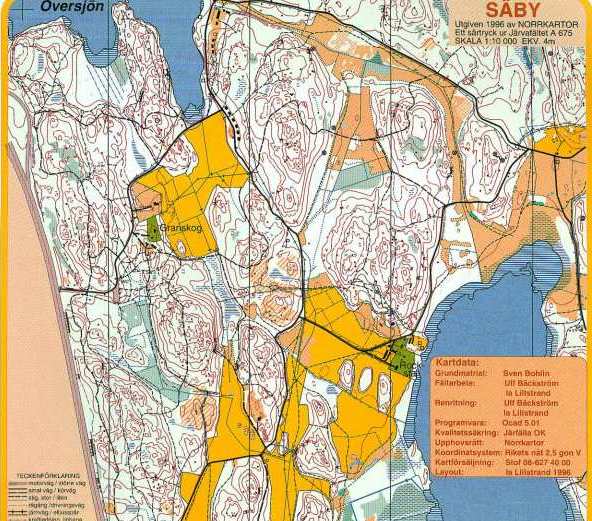 Bo Lindell,1:52:08
6
2
5
4
3
7
OH 6 - 980815 © Hans Sundgren
Järvafältet
1
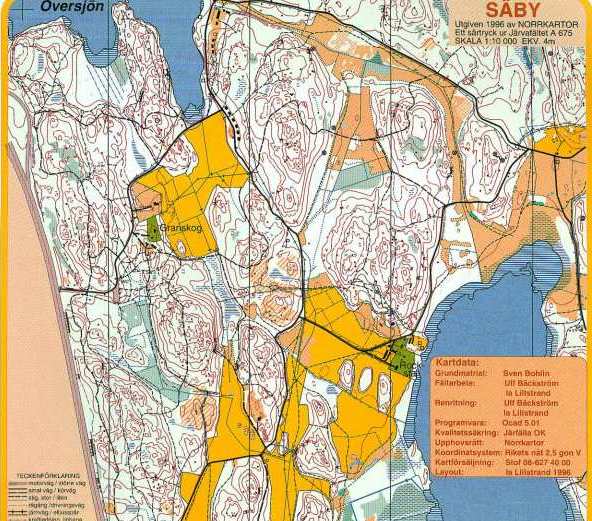 P-A Nordwaeger,1:59:20
6
2
5
4
3
7
OH 7 - 980815 © Hans Sundgren
Järvafältet
1
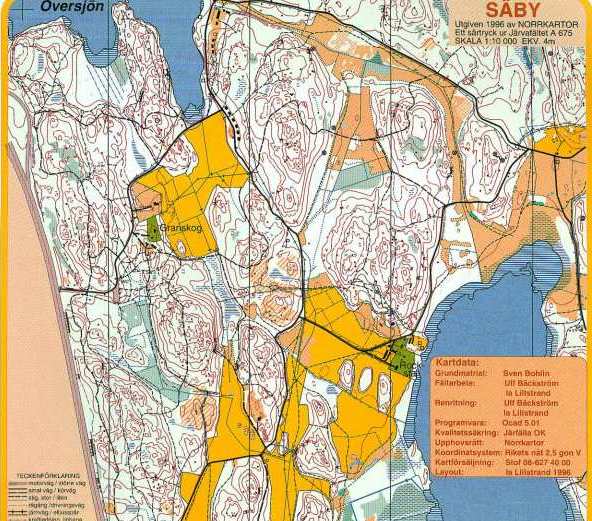 Lars Nordgren,1:59:24
6
2
5
4
3
7
OH 8 - 980815 © Hans Sundgren
Järvafältet
1
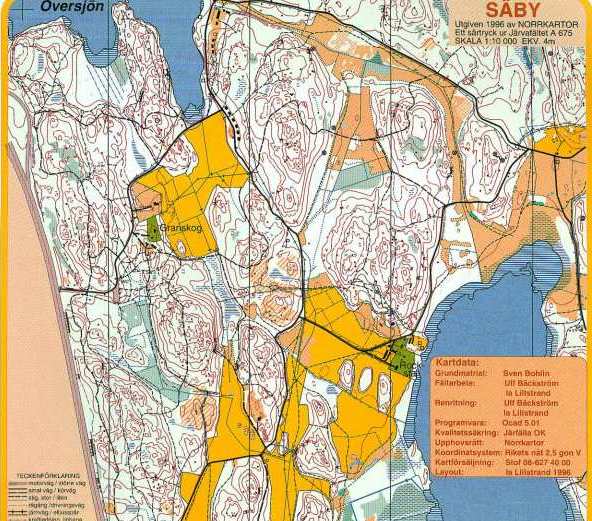 Tomas R,1:45:00 with 5 posts
6
2
5
4
3
7
OH 9 - 980815 © Hans Sundgren
Järvafältet
1
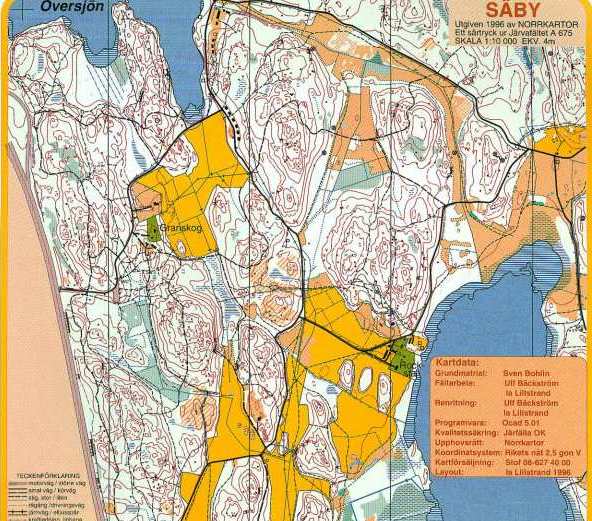 Sven Carlsson, 2:12:00 with 4 posts
6
2
5
4
3
7
OH 10 - 980815 © Hans Sundgren
Järvafältet
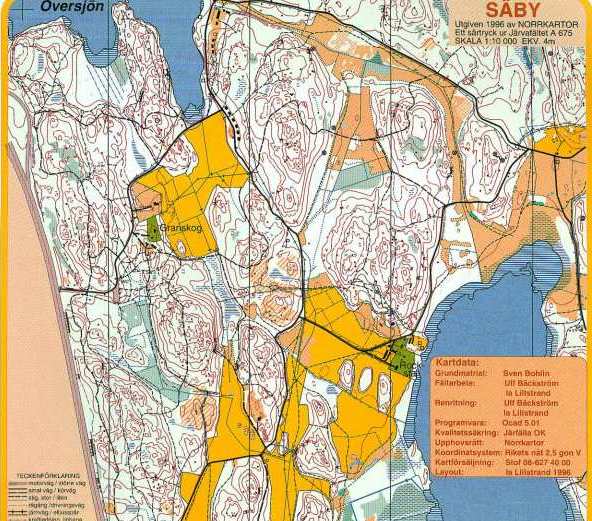 All runners together with the number of runners per path indicated.
6
7
1
7
1
2
4
3
5
1
3
1
2
1
3
2
8
1
OH 11 - 980815 © Hans Sundgren
7
4
2
5
1
6
3
Järvafältet
1
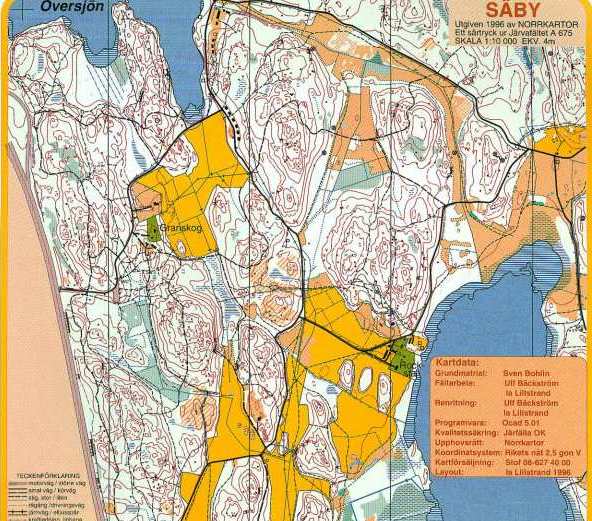 Optimal path according to the organiser. Optimal time 55:00.
6
2
5
min
4
3
0
10
20
30
40
50
60
7
OH 12 - 980815 © Hans Sundgren